Jak rezerwować książki  w bibliotece on-line
Multimedialna instrukcja
Zacznijmy od logowania
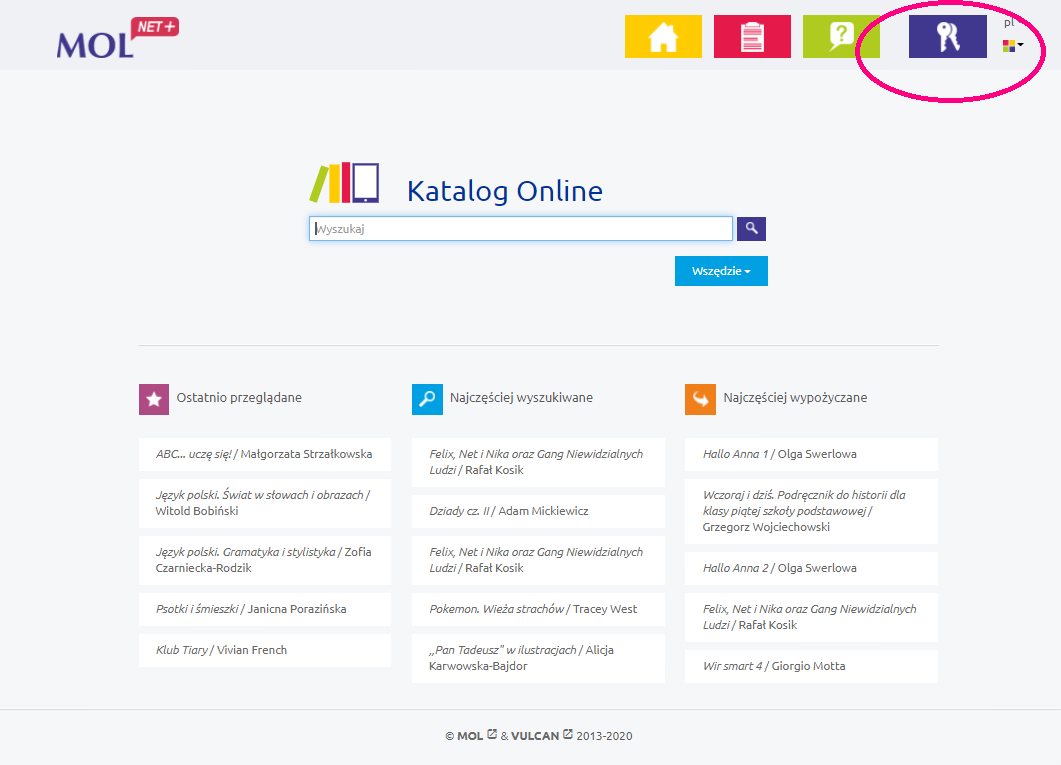 Link do biblioteki to https://m027870.molnet.mol.pl/
Aby się zalogować, kliknij dwa kluczyki, następnie wpisz swój szkolny e-mail i hasło do dziennika elektronicznego, a później kliknij “zaloguj się”.
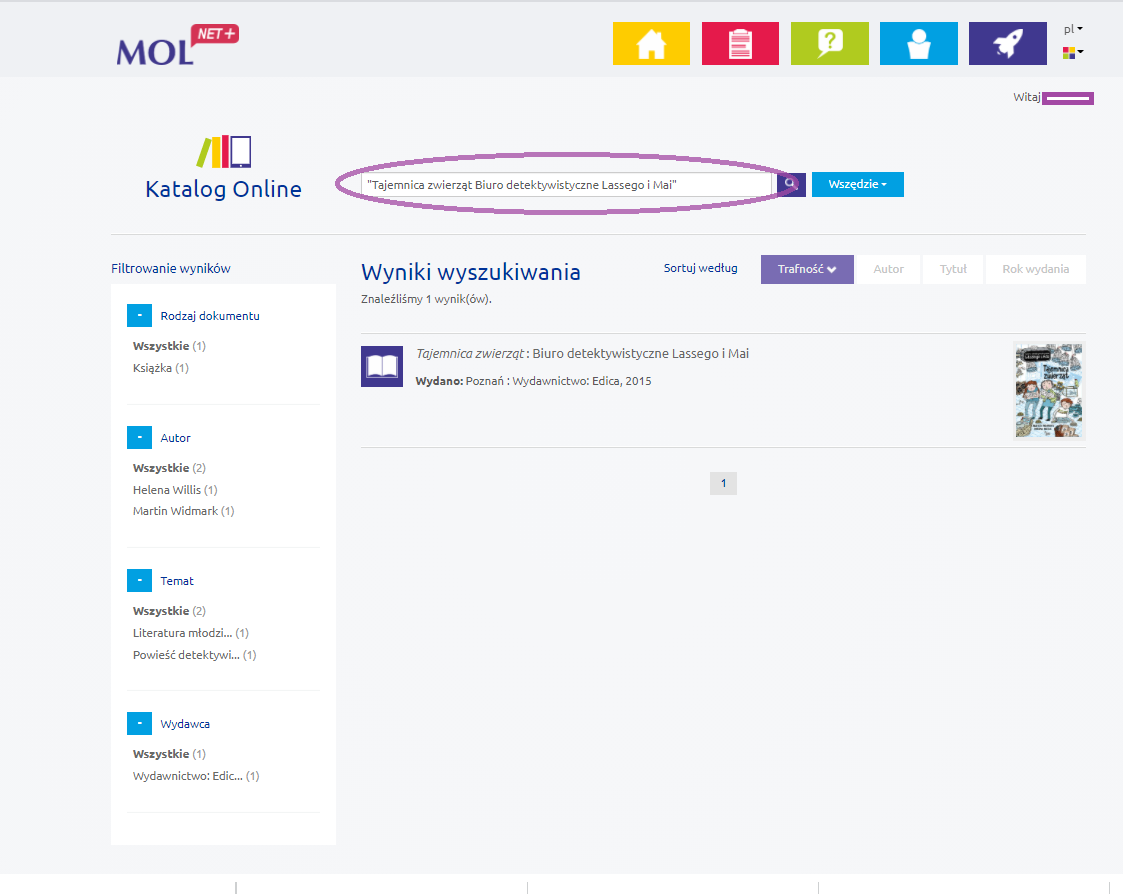 Rezerwacja
W miejscu “wyszukaj” wpisz książkę, której szukasz.
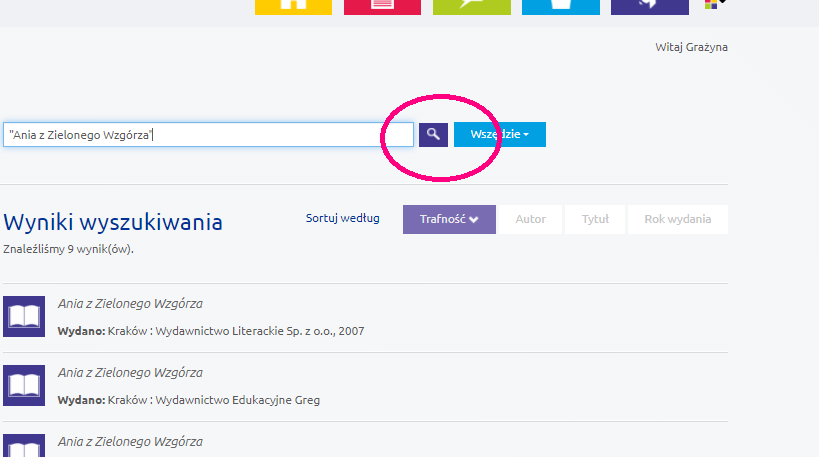 Gdy masz już wpisany tytuł książki, którą chcesz wypożyczyć, kliknij lupę obok ramki.
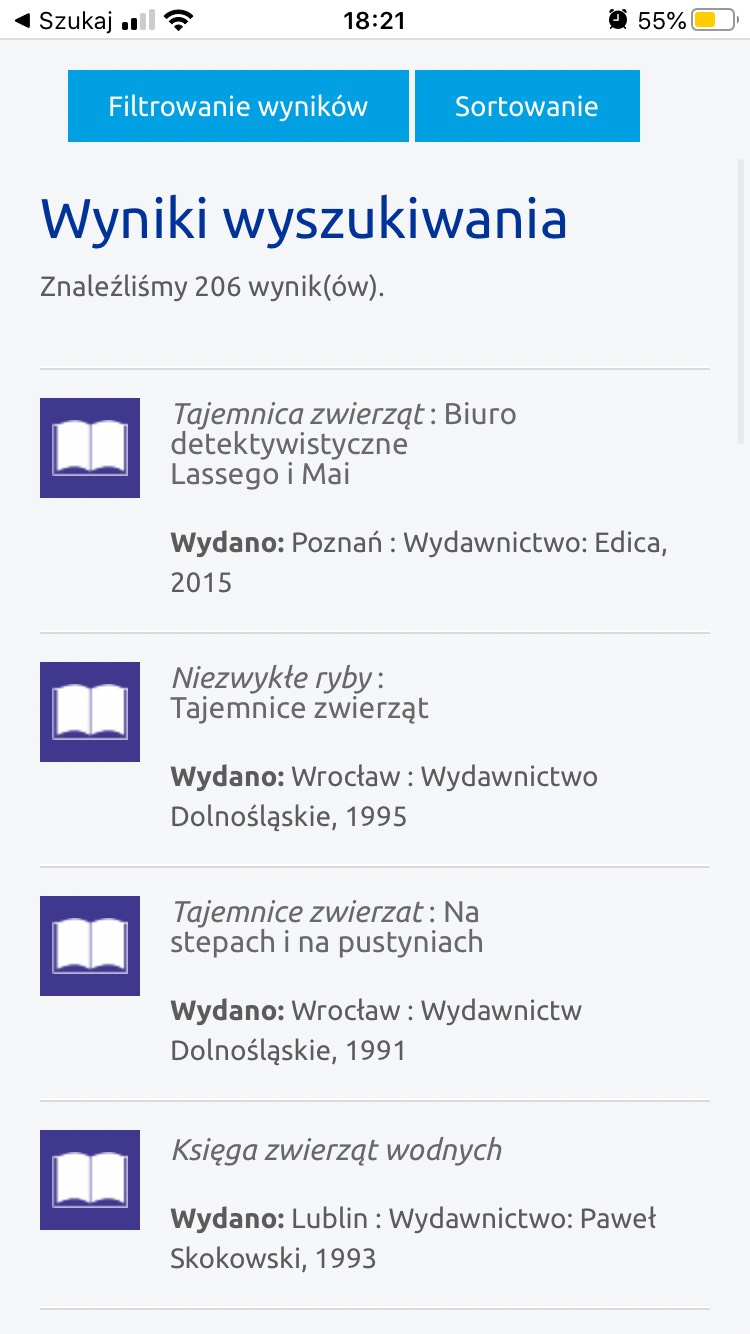 Twój wybór
Teraz wyświetlają wyświetlają Ci się książki, które pasują do tego, co szukałeś/aś. Są to książki, audiobooki, filmy, czasopisma  lub imiona i nazwiska autorów. Teraz kliknij w to, co Cię interesuje.
Rezerwacja
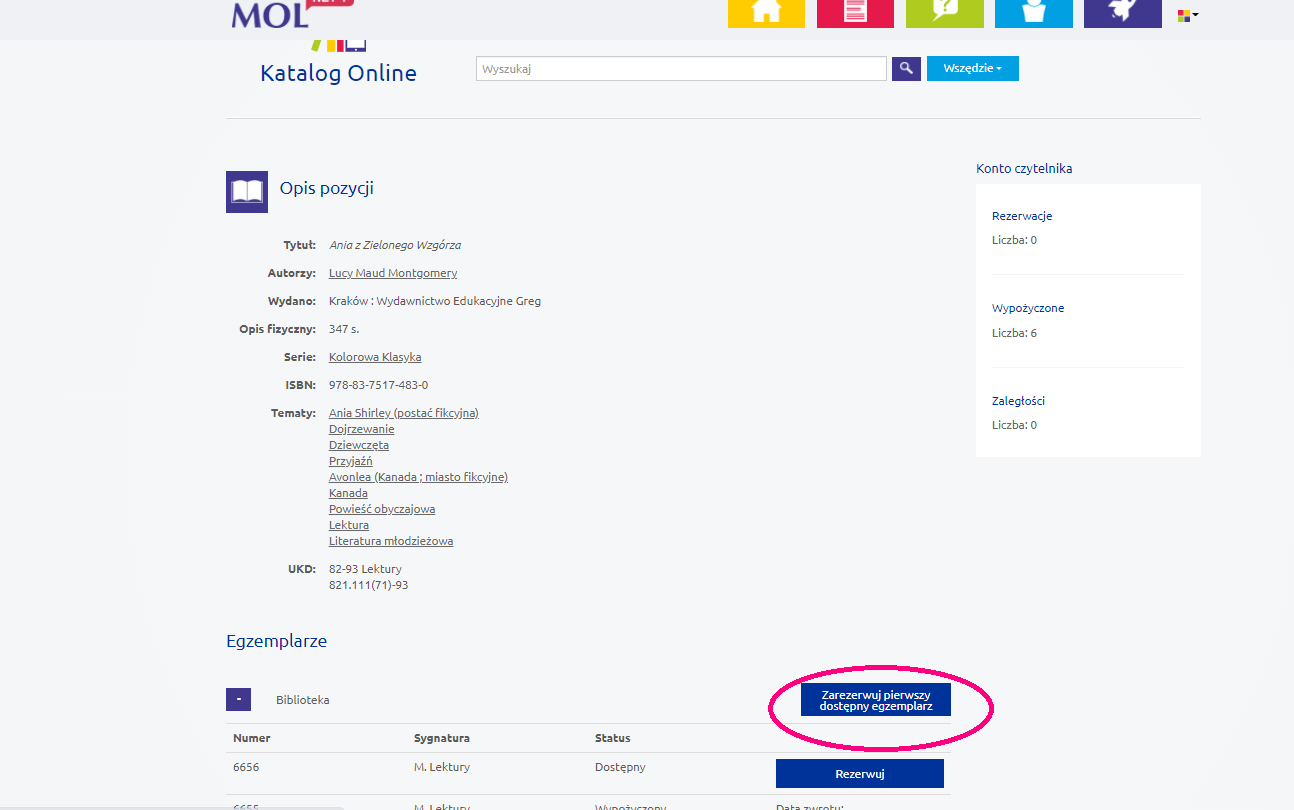 Zjedź na sam dół. Teraz trzeba tylko kliknąć “zarezerwuj” lub “zarezerwuj pierwszy wolny egzemplarz” i gotowe.
Odbiór
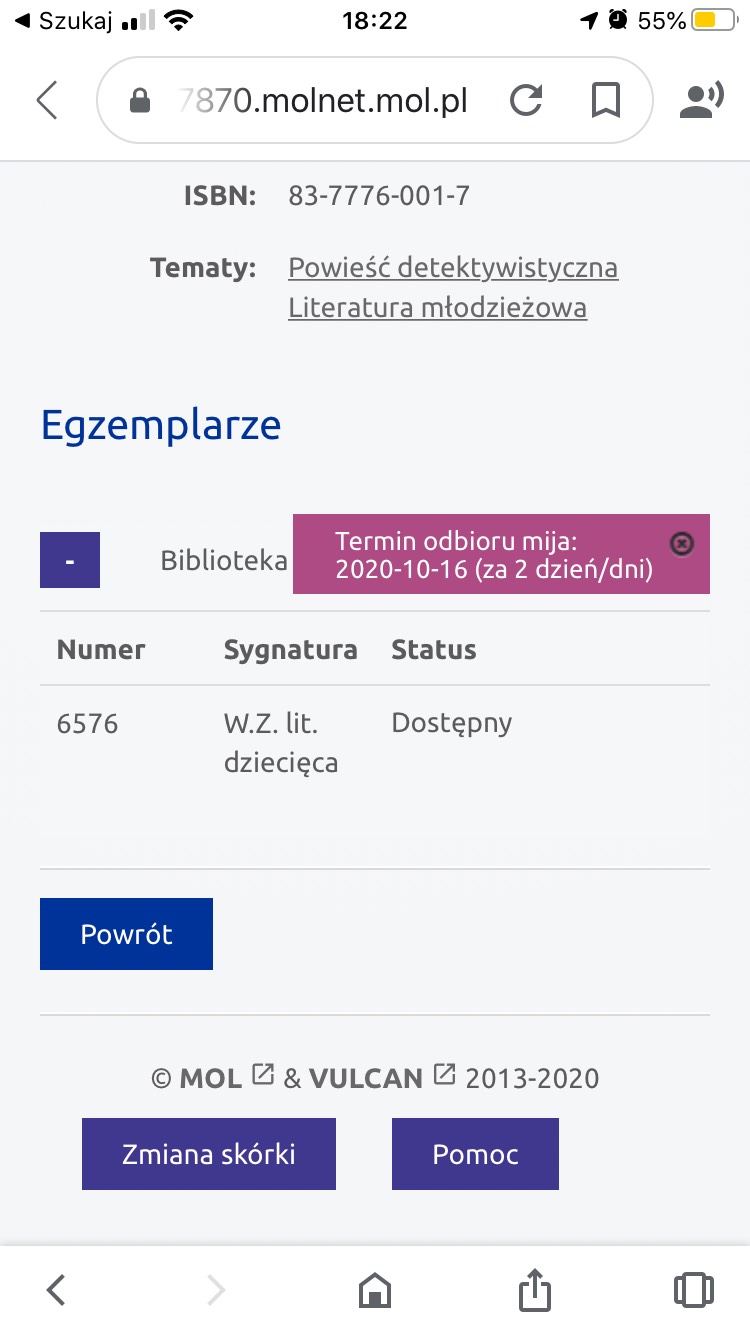 Wyskakuje termin odbioru. Nie przegap go, bo rezerwacja minie.

Książkę z biblioteki możesz odebrać następnego dnia po wcześniejszym umówieniu się z Panią bibliotekarką, w tym celu wyślij wiadomość na adres: biblioteka.klebarkwielki@gmail.com
Teraz samodzielnie możesz wypożyczać książki, czasopisma i płyty CD.
Wykonała:
Ela Szymańska i Hania Mateusiak